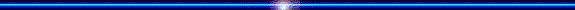 CHÀO MỪNG QUÝ THẦY CÔ 
ĐẾN DỰ GIỜ
Môn Tiếng Việt
Bài 5: Bác trống trường
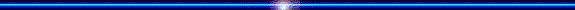 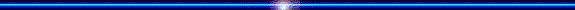 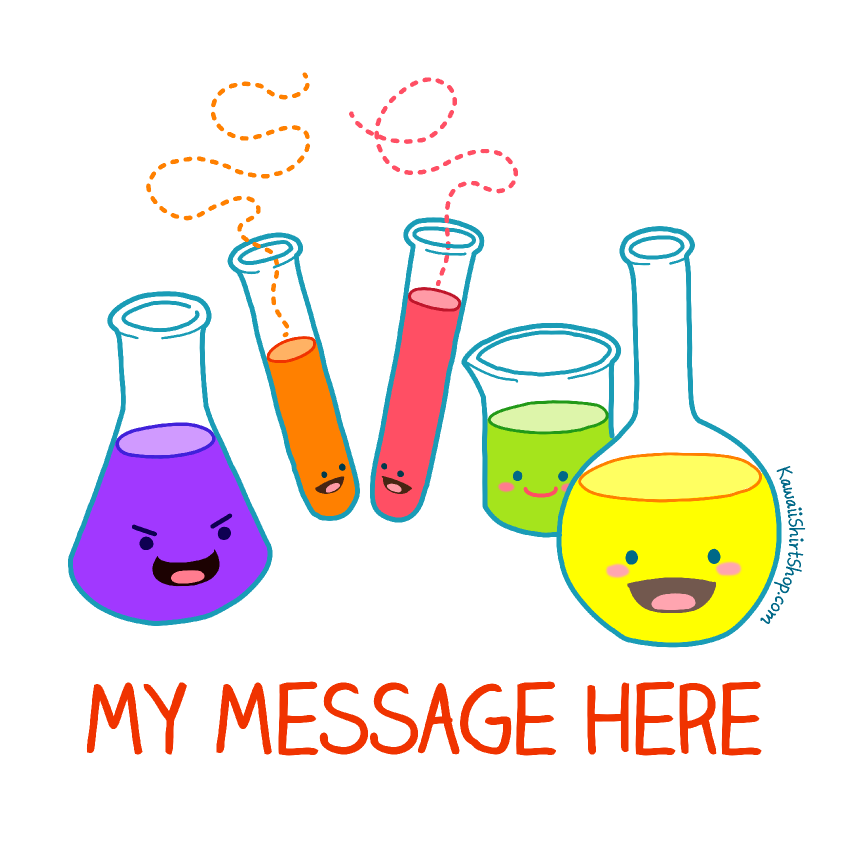 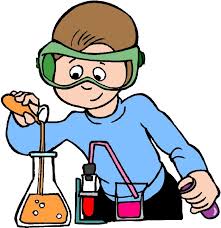 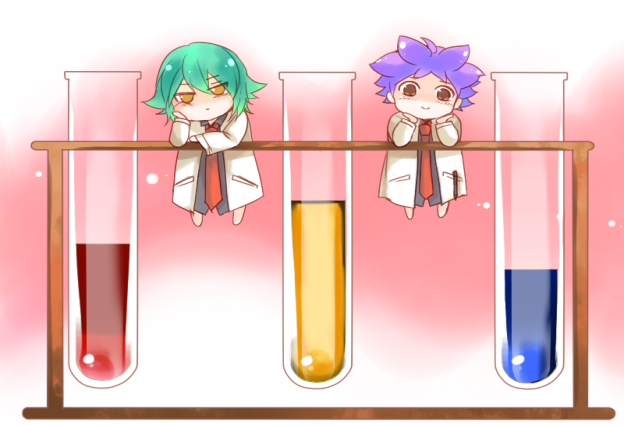 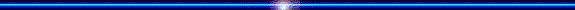 Thứ   ngày   tháng   nămTiếng ViệtBài 5: Bác trống trường
1. Khởi động
1. Quan sát lễ khai giảng năm học:
- Thảo luận nhóm đôi chia sẻ với bạn về các câu hỏi sau
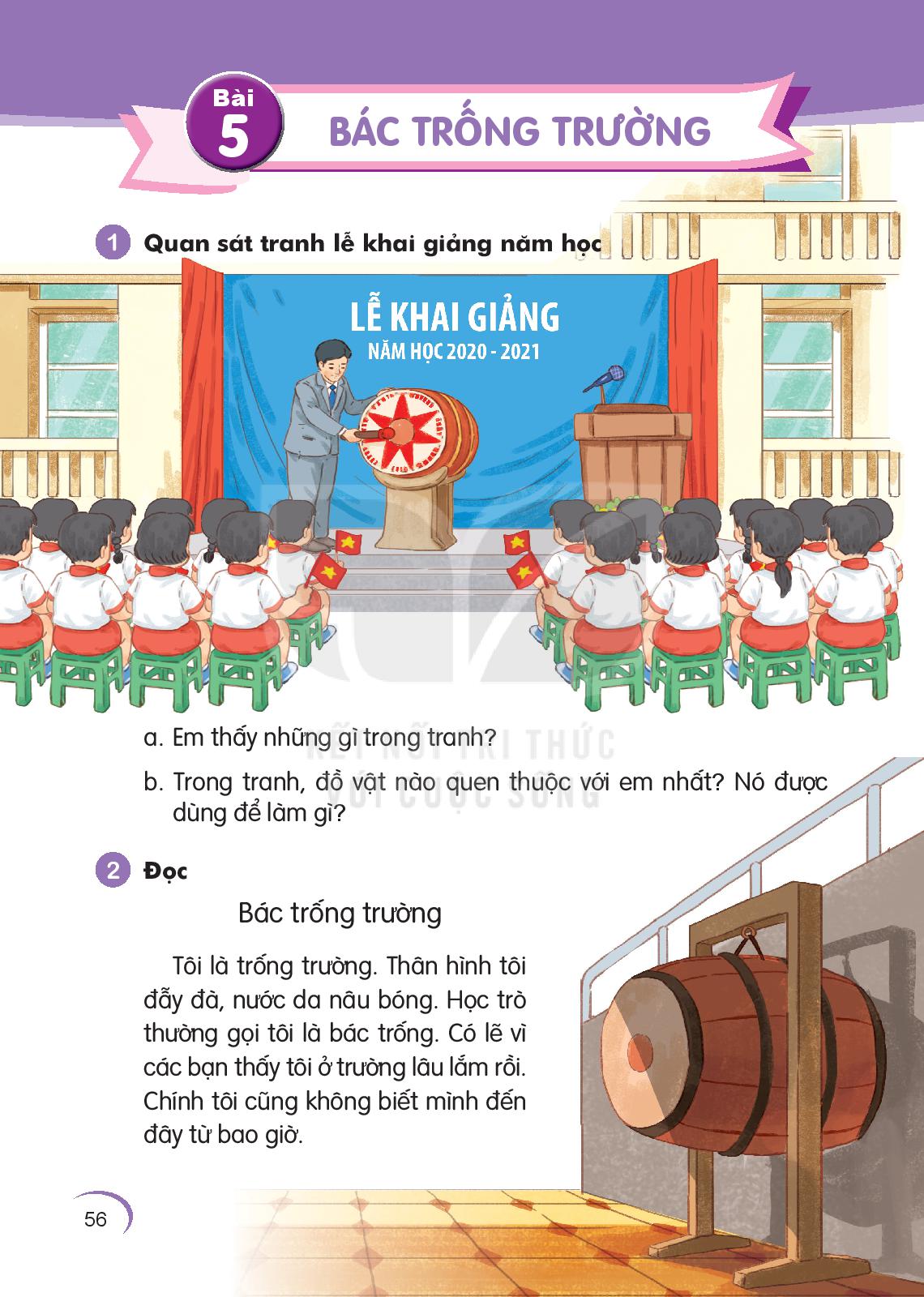 + Em thấy những gì trong tranh?
+ Trong tranh đồ vật nào quen thuộc nhất? Nó dùng để làm gì?
Thứ   ngày   tháng   nămTiếng ViệtBài 5: Bác trống trường
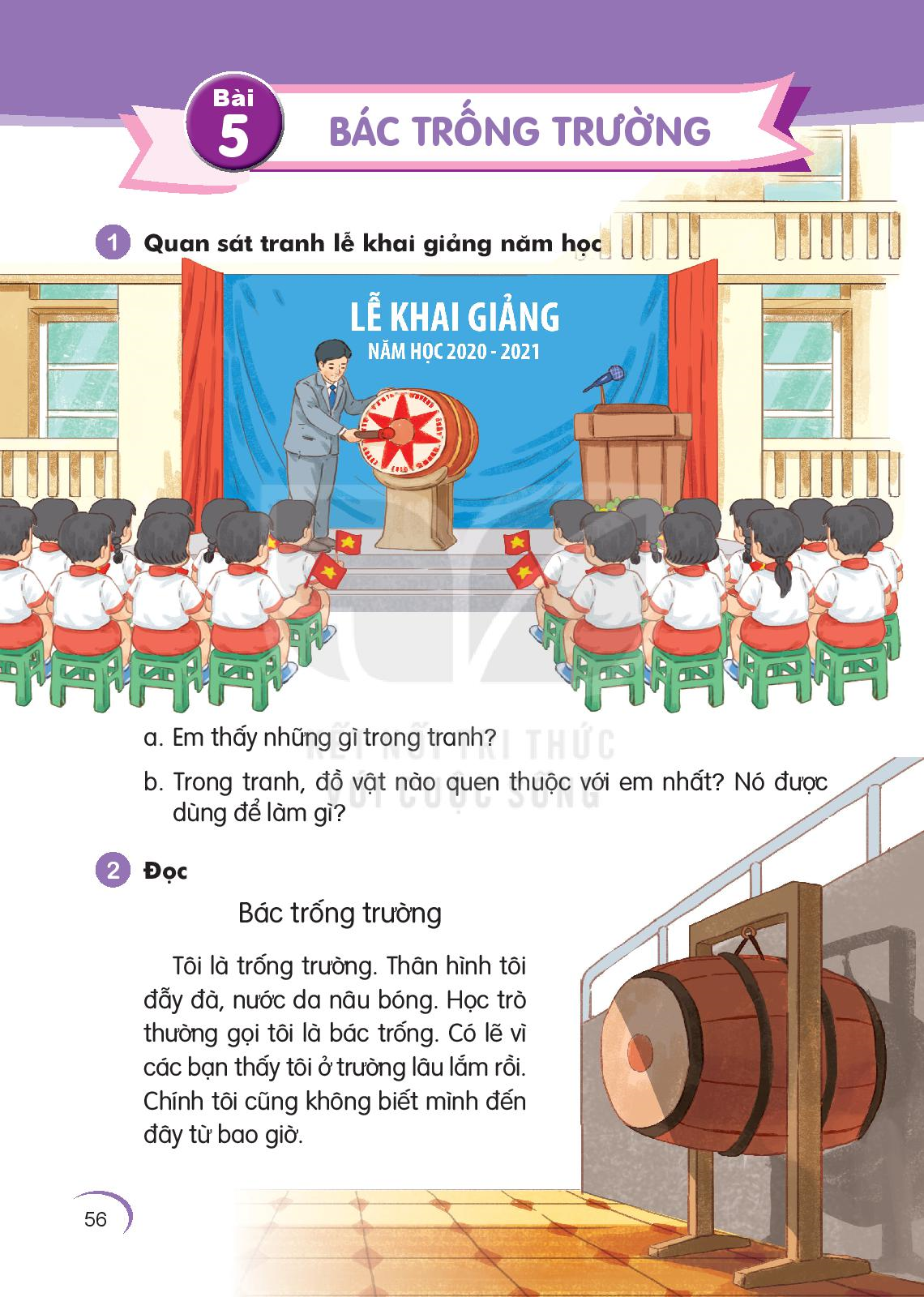 Thứ   ngày   tháng   nămTiếng ViệtBài 5: Bác trống trường
Tôi là trống trường. Thân hình tôi đẫy đà, nước da nâu bóng. Học trò thường gọi tôi là bác trống. Có lẽ vì các bạn thấy tôi ở trường lâu lắm rồi. Chính tôi cũng không biết mình đến đây tự bao giờ.
       Hằng ngày tôi giúp các bạn học trò ra vào lớp đúng giờ. Ngày khai trường, tiếng tôi dõng dạc “tùng…tùng….tùng….”, báo hiệu một năm học mới. 
        Bây giờ có thêm anh chuông điện, thỉnh thoảng cũng “reng….reng…..reng….” báo giờ học. Nhưng tôi vẫn là người bạn thân thiết của các cô cậu học trò.
Thứ   ngày   tháng   nămTiếng ViệtBài 5: Bác trống trường
2. Đọc
dõng dạc
thỉnh thoảng
chuông điện
Ngày khai trường, tiếng tôi dõng dạc  “tùng … tùng … tùng”, báo hiệu một năm học mới.//
Bây giờ, có thêm anh chuông điện,  thỉnh thoảng cũng “reng … reng….reng” báo giờ học.//
Nhưng  tôi vẫn là  người bạn thân thiết  của các cô cậu học trò.//
Thứ   ngày   tháng   nămTiếng ViệtBài 5: BÁC TRỐNG TRƯỜNG
Tôi là trống trường. Thân hình tôi đẫy đà, nước da nâu bóng. Học trò thường gọi tôi là bác trống. Có lẽ vì các bạn thấy tôi ở trường lâu lắm rồi. Chính tôi cũng không biết mình đến đây tự bao giờ.
       Hằng ngày tôi giúp các bạn học trò ra vào lớp đúng giờ. Ngày khai trường, tiếng tôi dõng dạc “tùng…tùng….tùng….”, báo hiệu một năm học mới. 
        Bây giờ có thêm anh chuông điện, thỉnh thoảng cũng “reng….reng…..reng….” báo giờ học. Nhưng tôi vẫn là người bạn thân thiết của các cô cậu học trò.
Đoạn 1
Đoạn 2
Thứ   ngày   tháng   nămTiếng ViệtBài 1: Bác trống trường
Giải nghĩa từ ngữ:
nâu bóng
báo hiệu
đẫy đà
Thứ   ngày   tháng   nămTiếng ViệtBài 1: Tôi đi học
3. Tr¶ lêi c©u hái
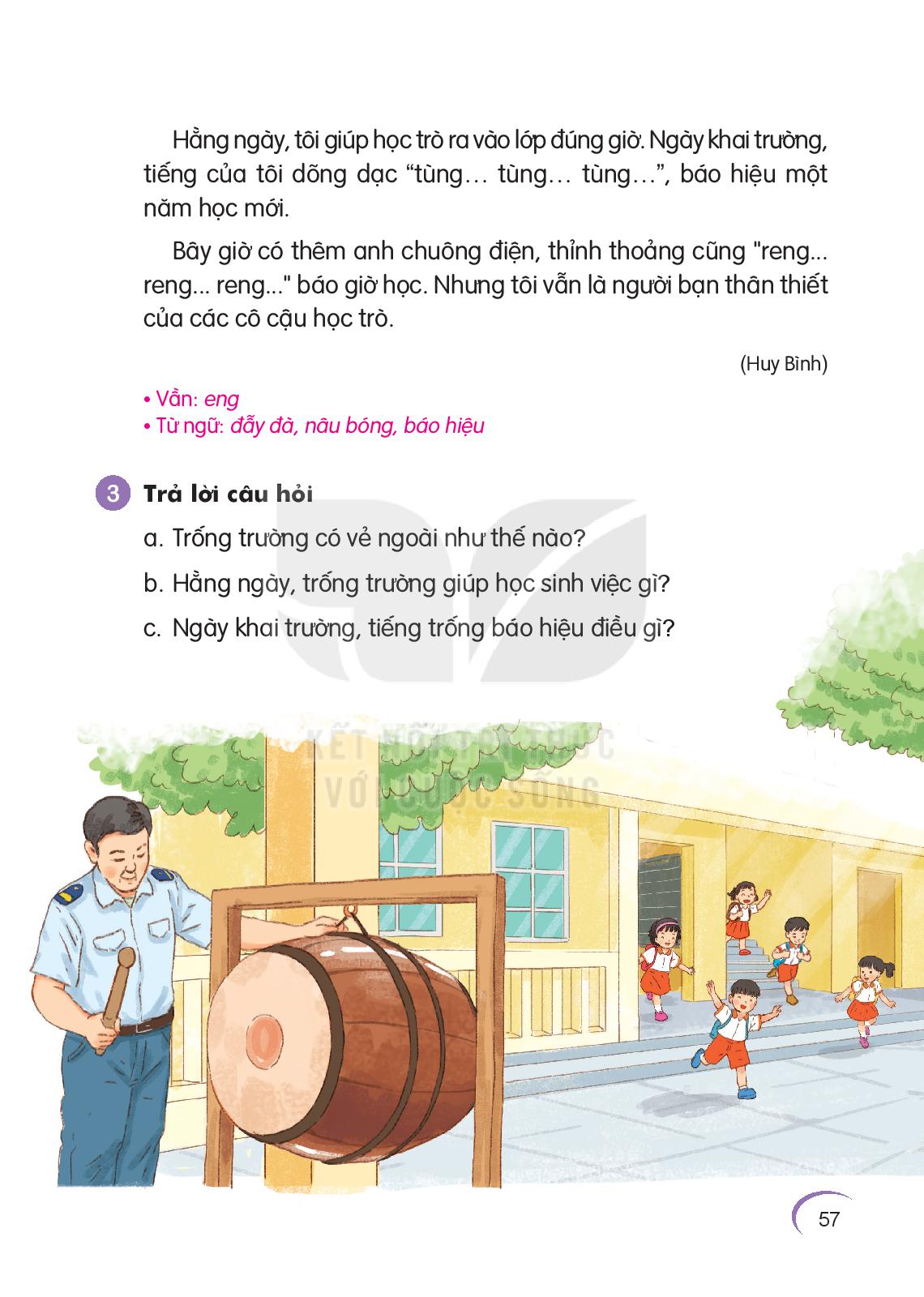 a. Trống trường có vẻ ngoài như thế nào?
b. Hằng ngày, trống trường giúp học sinh việc gì?
c. Ngày khai trường, tiếng trống báo hiệu điều gì?
Thứ   ngày   tháng   nămTiếng ViệtBài 5: Bác trống trường
4. Viết vào vở câu trả lời cho câu hỏi
ra vào lớp đúng giờ.
- Hằng ngày, trống trường giúp học sinh ….
Thứ   ngày   tháng   nămTiếng ViệtBài 5: Bác trống trường
5. Chọn từ ngữ để hoàn thiện câu  và viết vào vở
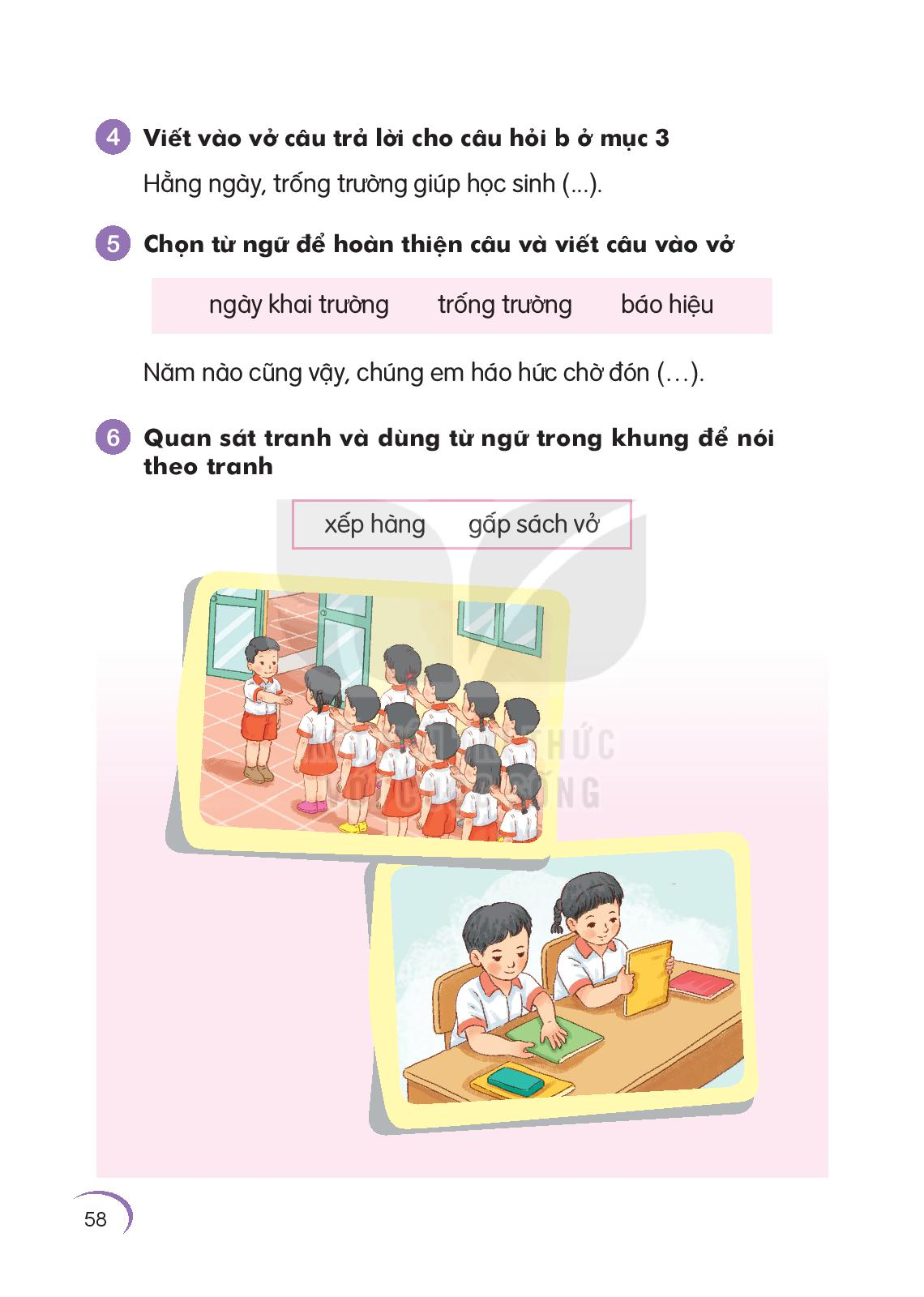 Năm nào cũng vậy, chúng em háo hức chờ đón …….
ngày khai trường.
Thứ   ngày   tháng   nămTiếng ViệtBài 5: Bác trống trường
6. Quan sát tranh và để nói theo tranh
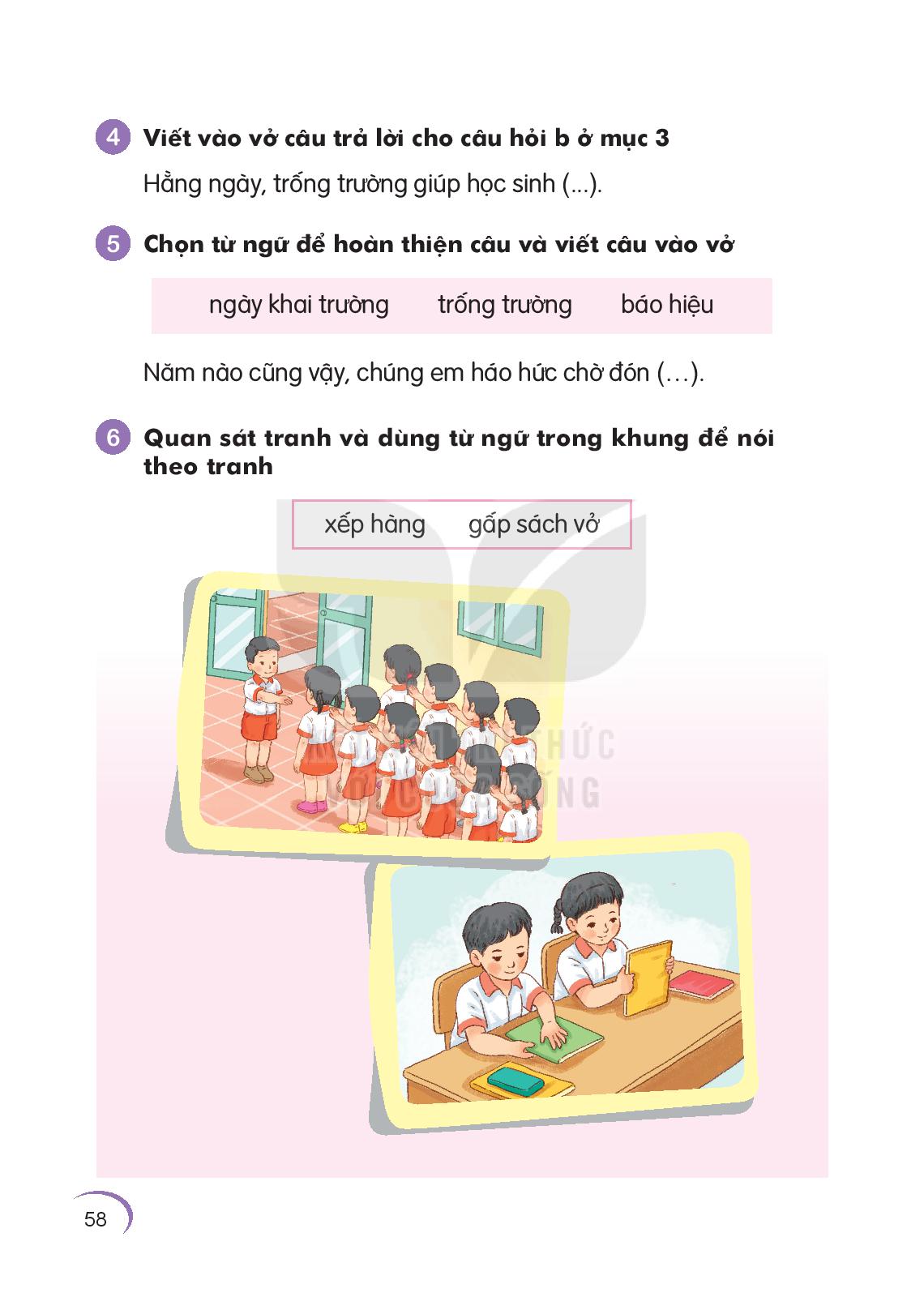 - Sử dụng từ trong khung để nói về bức tranh
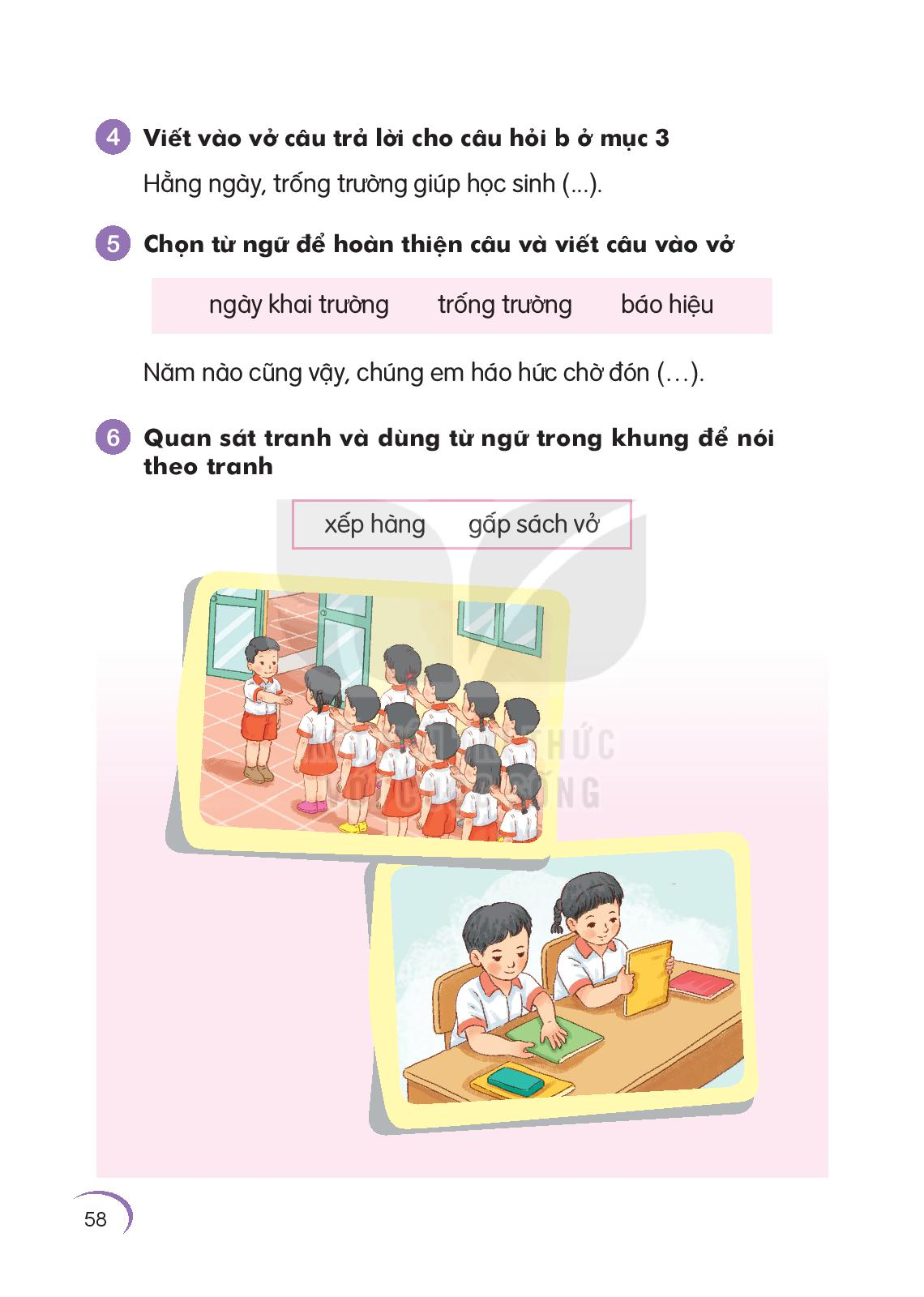 Thứ   ngày   tháng   nămTiếng ViệtBài 1: Bác trống trường
7. Nghe viết
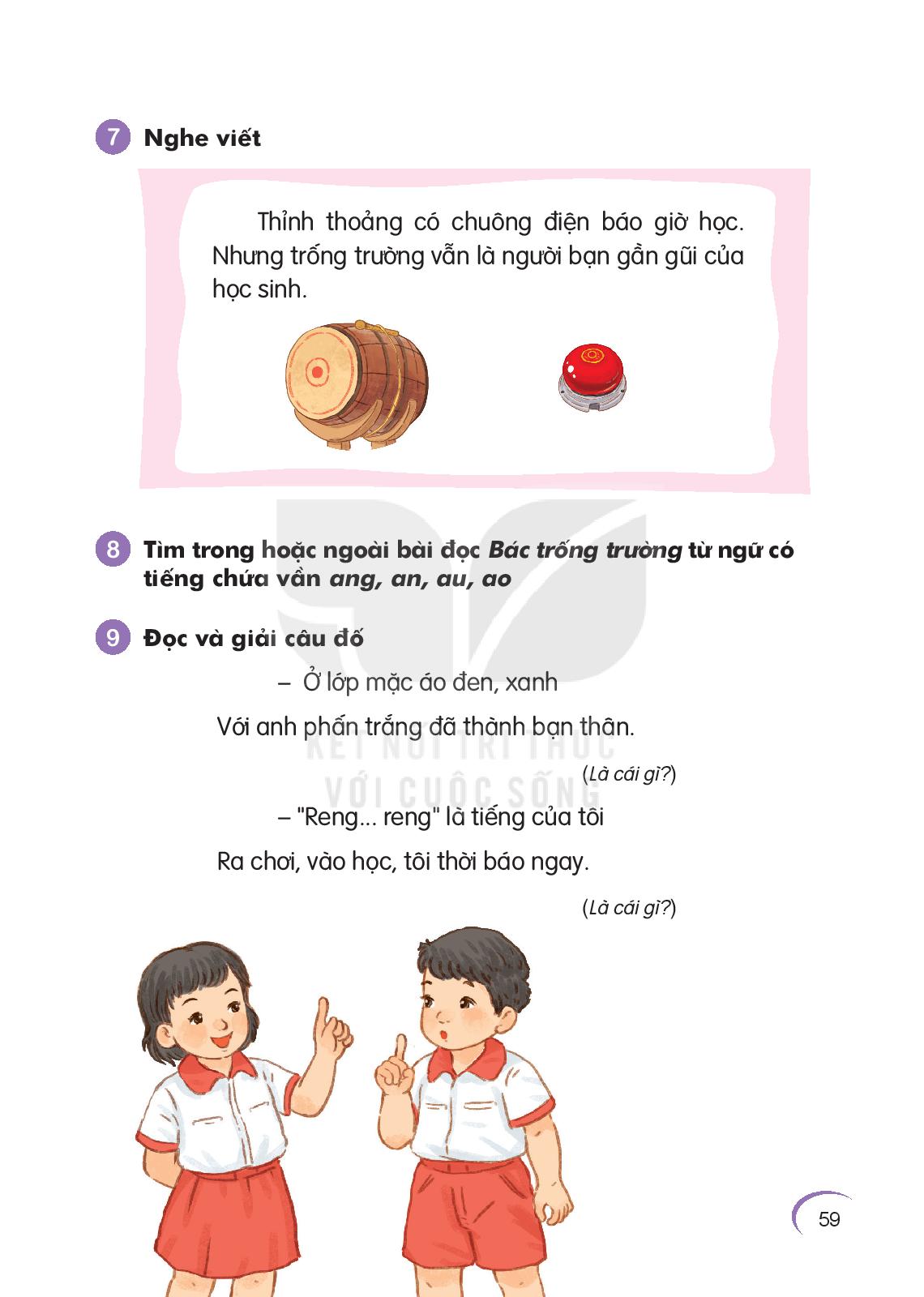 Thứ   ngày   tháng   nămTiếng ViệtBài 5: Bác trống trường
8. Tìm trong và ngoài bài đọc Bác trống trường từ ngữ có tiếng chứa vần ang, an, au, ao.
Thứ   ngày   tháng   nămTiếng ViệtBài 5: Bác trống trường
9. Đọc và giải câu đố
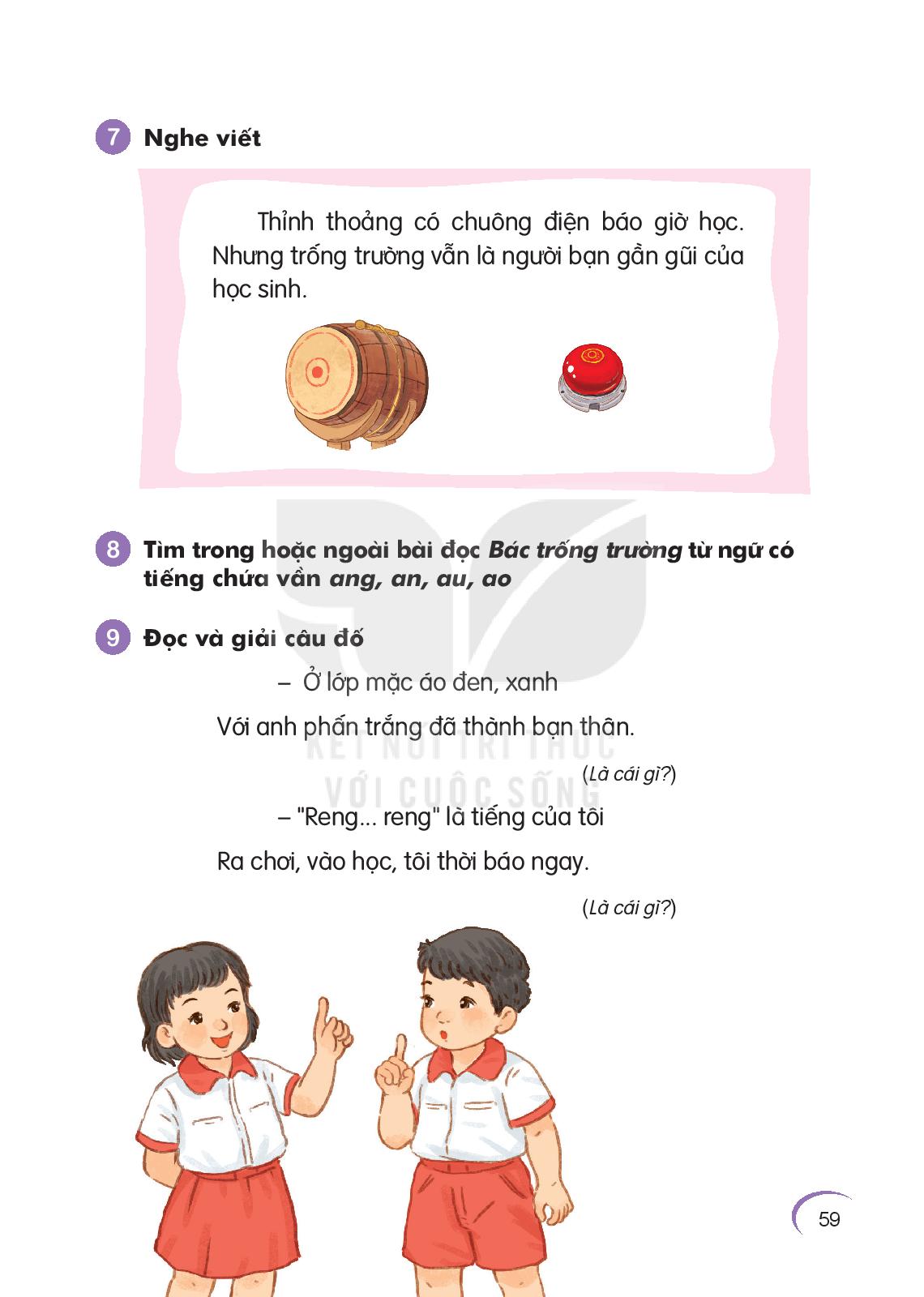 Ở lớp mặc áo xanh, đen
Với anh phấn trắng đã thành bạn thân
(Là cái gì?)
“Reng … reng” là tiếng của tôi
Ra chơi, vào học, tôi thời báo ngay
(Là cái gì?)